Obj. 12.4:   Identify how chronic stress contributes to negative health outcomes.
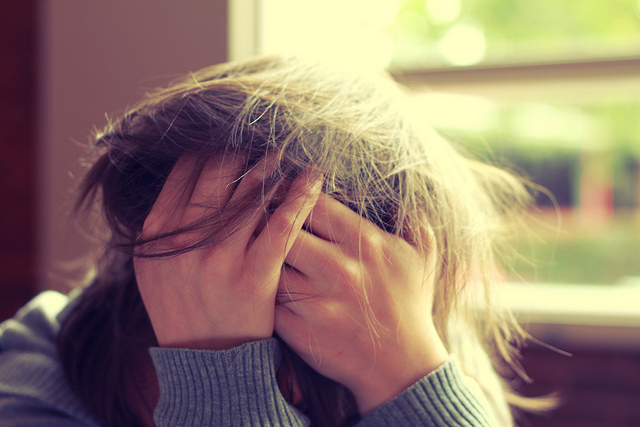 Lesson 12.4:Chronic Stress
Module 12: Health Disparities
[Speaker Notes: Overview:  This lesson will present students with some basic background on how stress impacts health and how chronic stress is a burden unequally distributed among citizens of our nation. First, students will identify their own background knowledge by brainstorming stress symptoms. Then they will engaging in more brainstorming & discussion with partners. Finally, they will read some background on chronic stress & health disparities from the CDC and Unnatural Causes. 

Image source: Flickr, User: Firesam!  https://www.flickr.com/photos/firesam/5242760927/]
Do Now: Symptoms of Stress
In the box below, identify possible symptoms of stress.
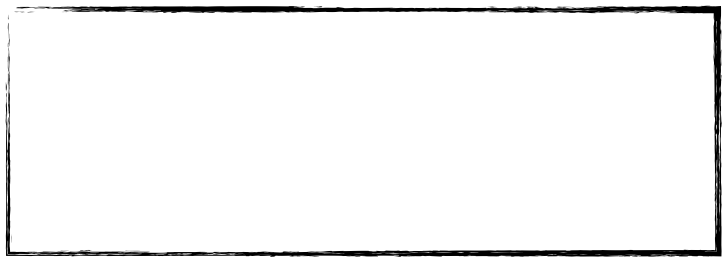 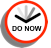 [Speaker Notes: Encourage students to think of as many possible symptoms as they can. Remind them that no set of symptoms appear exactly the same in different individuals. This complicates matters a great deal, but makes perfect sense when you consider the complexities of the body and mind.]
What is Stress?
With a partner, discuss the following questions:
 What is stress?
 How does it affect health?
 What risk factors increase a person’s likelihood to experience high levels of stress?
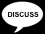 [Speaker Notes: The answers to these questions are located in the section of text appearing next. Students can come back to their answers to change or add to them as needed.]
Chronic Stress
Sometimes stress can be good. For instance, it can help you develop skills needed to manage potentially threatening situations in life. However, stress can be harmful when it is severe enough to make you feel overwhelmed and out of control.
Strong emotions like fear, sadness, or other symptoms of depression are normal, as long as they are temporary and don’t interfere with daily activities. If these emotions last too long or cause other problems, it’s a different story.
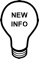 Source: CDC <http://www.cdc.gov/features/handlingstress/>
[Speaker Notes: More information on chronic stress can be found at a variety of sources compiled here: http://www.unnaturalcauses.org/resources.php?topic_id=2
 
The CDC website also has a brief section on managing stress. This could be a resource for students as they complete the homework assignment.]
Chronic Stress
Disbelief and shock
Tension and irritability
Fear and anxiety about the future
Difficulty making decisions
Being numb to one’s feelings
Loss of interest in normal activities
Loss of appetite
Nightmares and recurring thoughts about the event
Anger
Increased use of alcohol and drugs
Sadness and other symptoms of depression
Feeling powerless
Crying
Sleep problems
Headaches, back pains, and stomach problems
Trouble concentrating
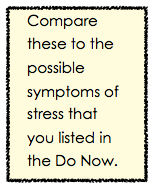 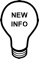 Chronic Stress & Health Disparities
“Chronic stress, like other conditions that threaten or promote health, is distributed unevenly through society along class and racial lines. Our ability to manage the pressures that might upset our lives is not simply a matter of personality or character; it's tied to our access to power, resources, support networks and opportunities. Both exposures to stressors and access to the resources we need to manage them are tied to our class and social status.”
Source: Courtesy of UNNATURAL CAUSES: Is Inequality Making Us Sick? Produced by California Newsreel with Vital Pictures. Presented by the National Minority Consortia. www.unnaturalcauses.org; www.newsreel.org
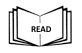 [Speaker Notes: Courtesy of UNNATURAL CAUSES: Is Inequality Making Us Sick? Produced by California Newsreel with Vital Pictures. Presented by the National Minority Consortia. www.unnaturalcauses.org; www.newsreel.org]
The Role of Chronic Stress
What is chronic stress?
Who is most at risk of being affected by chronic stress?
What health consequences can chronic stress have?
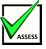 Homework:  Managing Stress
Develop an action plan for managing and reducing your stress. First, figure out a way to identify your current level of stress. (Can you come up with a way to track your stress level?) Then, brainstorm at least two different specific action steps for managing and /or reducing the the stress in your life. (Are these action steps SMART--specific, measurable, ambitious, realistic, & timely?) Record your data and your action and write a final summary about the anecdotal evidence you have gathered.
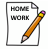 [Speaker Notes: The purpose of this homework assignment is to connect the topic to students own lives. Allow students to keep their work confidential and private, if desired. Also, preface the assignment with an encouragement to talk to a trusted adult if the activity makes them feel overwhelmed about their sources or levels of stress.]